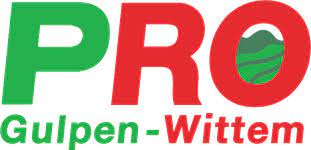 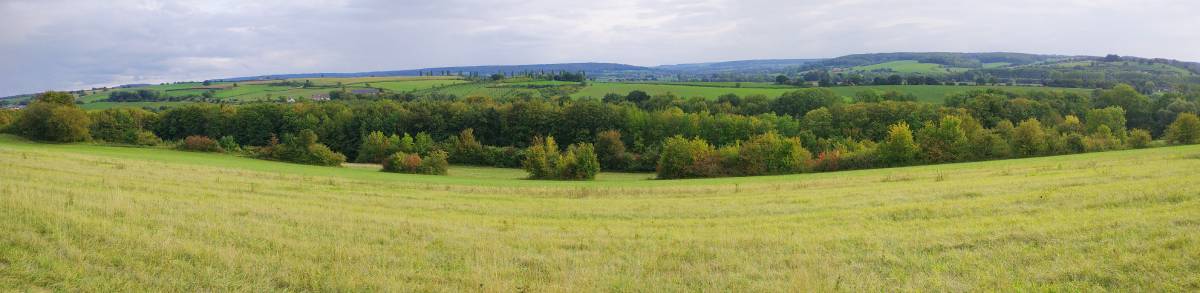 Congres “Een hoopvolle toekomst?”
19 februari 2022
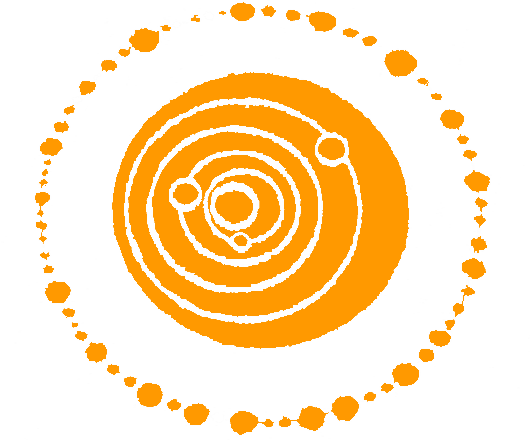 Inloop met koffie
Welkomstwoord - Marion van der Kley
Een afvalvrije toekomst - Maria Mobers
Pauze
Evenwichtseconomie: een nieuw duurzaam economisch systeem - Marcel Eggen
Afsluiting - Marion van der Kley
9:45
10:00
10:10
11:10
11:30
12:45